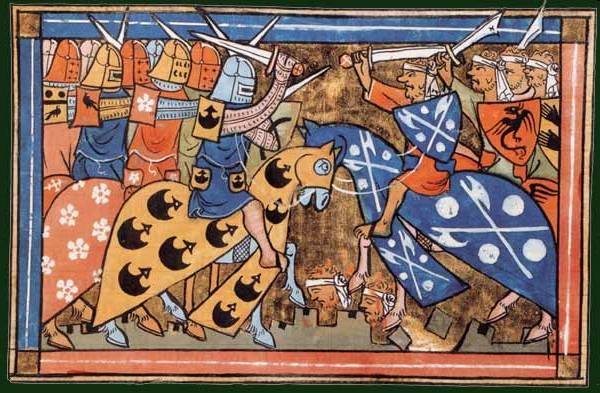 Early world history
The crusades and the black death
Brief Overview
New York Social Studies Framework Connection
Key Social Studies Terms to Look for:
9.6 SOCIAL AND CULTURAL GROWTH AND CONFLICT: During the postclassical era, the growth of transregional empires and the use of trade networks influenced religions and spread disease. These cross-cultural interactions also led to conflict and affected demographic development. 
(Standards: 2, 3, 4; Themes: TCC, GEO, GOV, ECO, EXCH)
Crusade
Bubonic Plague (Black Death)
Building content knowledge notes
2
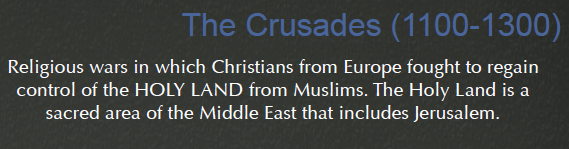 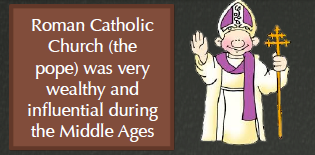 3
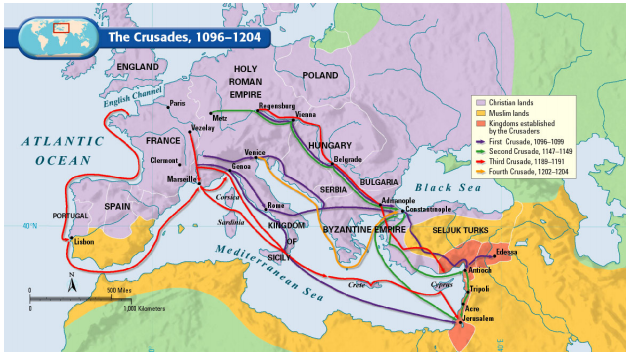 4
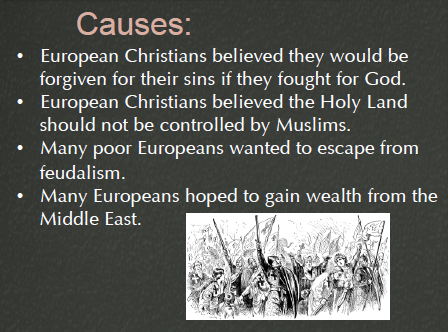 5
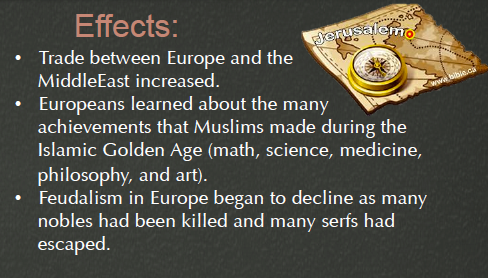 6
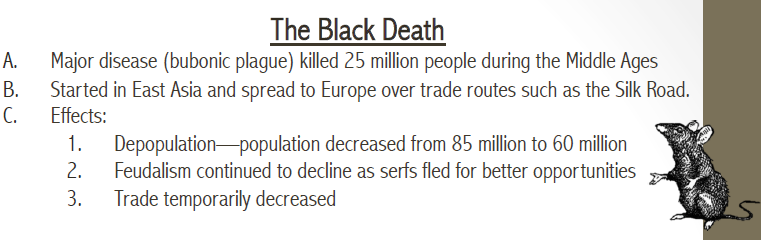 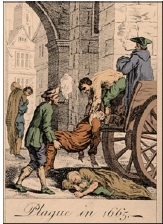 7
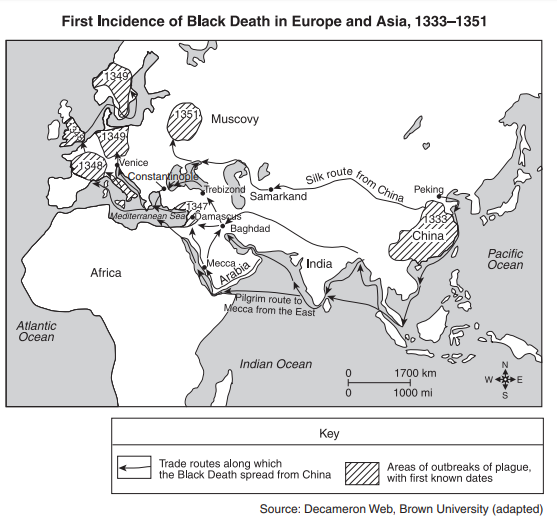 8